SALES KIT
ABOUT
Dust Free Design With Dust Filters
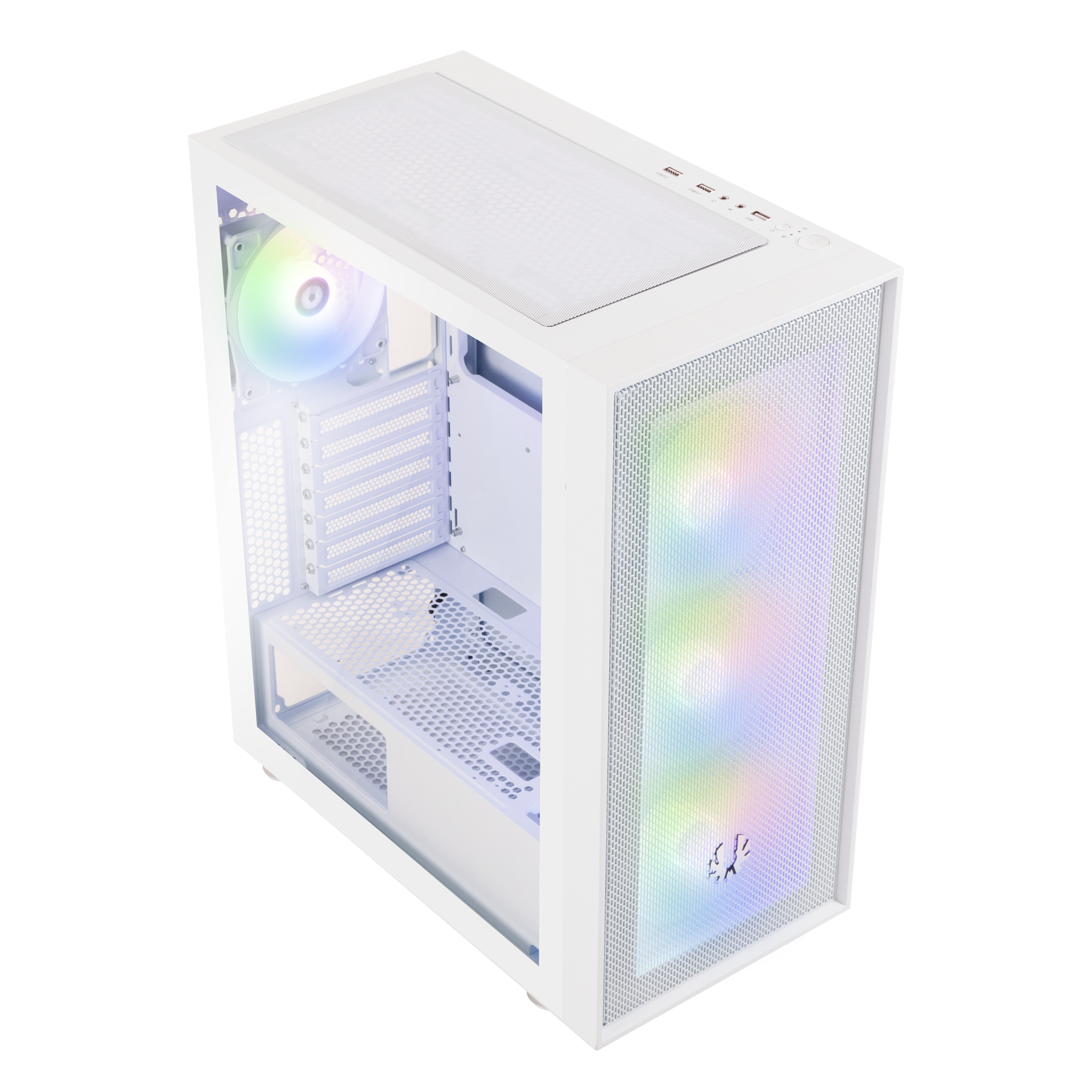 TOP
215mm
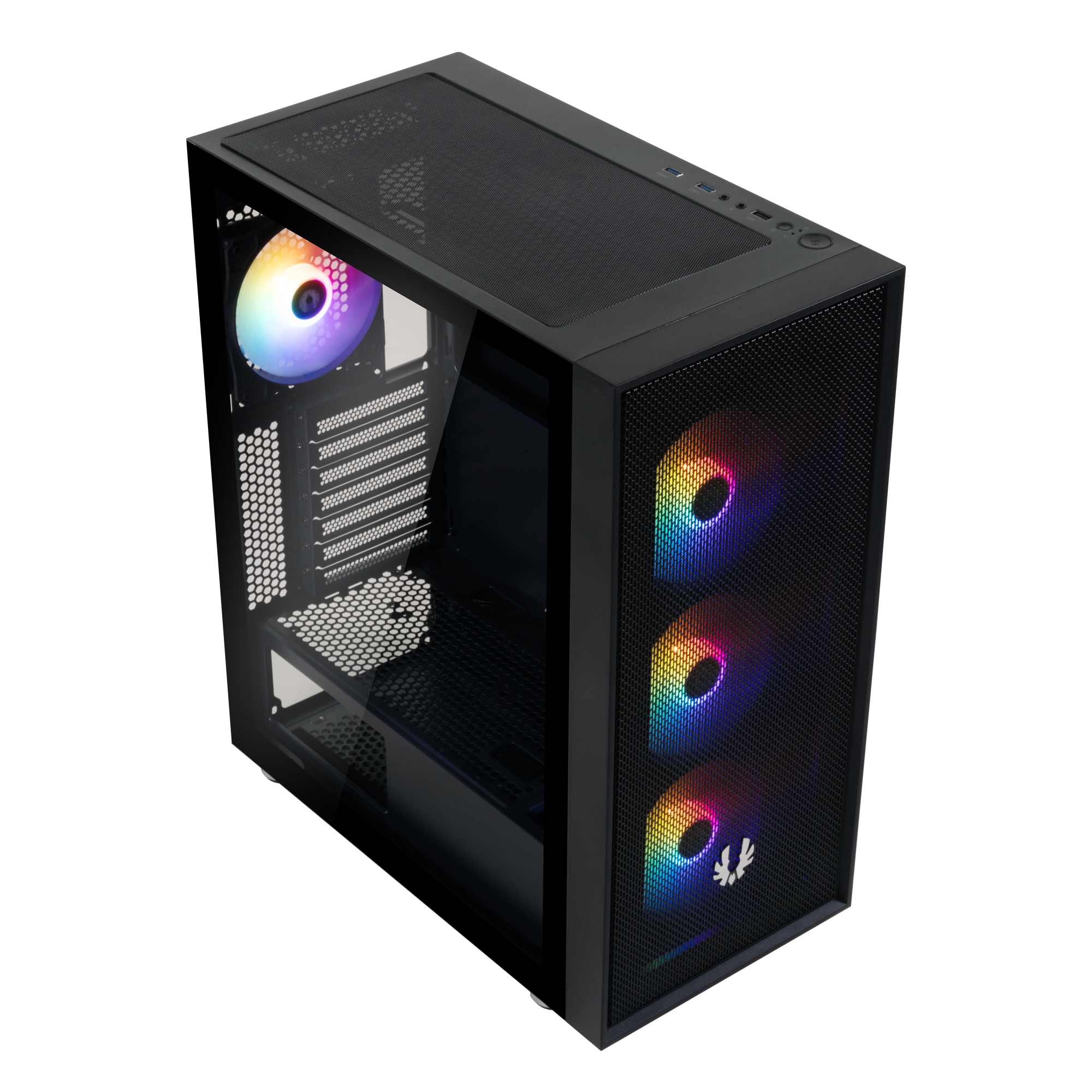 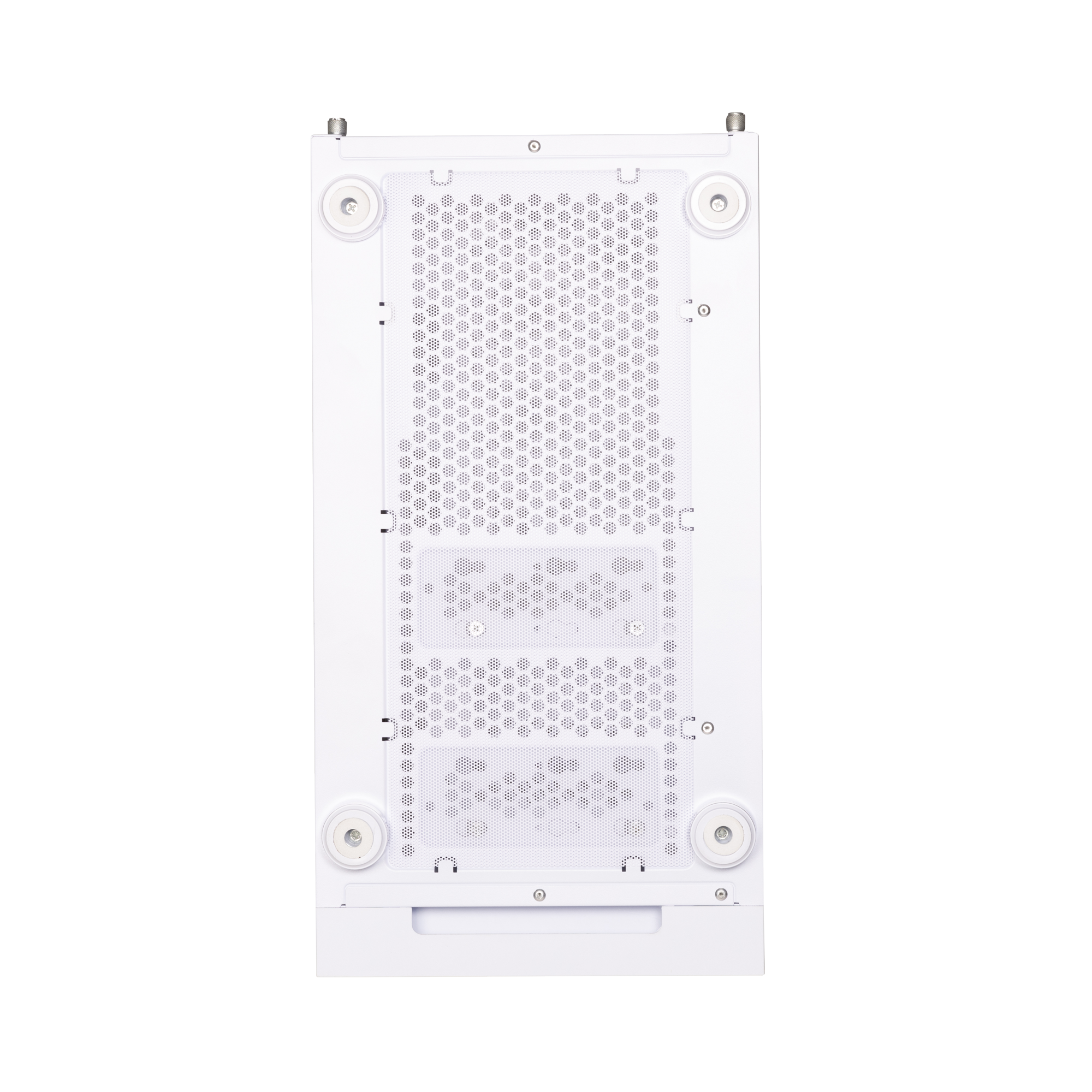 BOTTOM
480mm
FRONT
425mm
HD AUDIO
I/O Ports
MIC
USB3.0X2
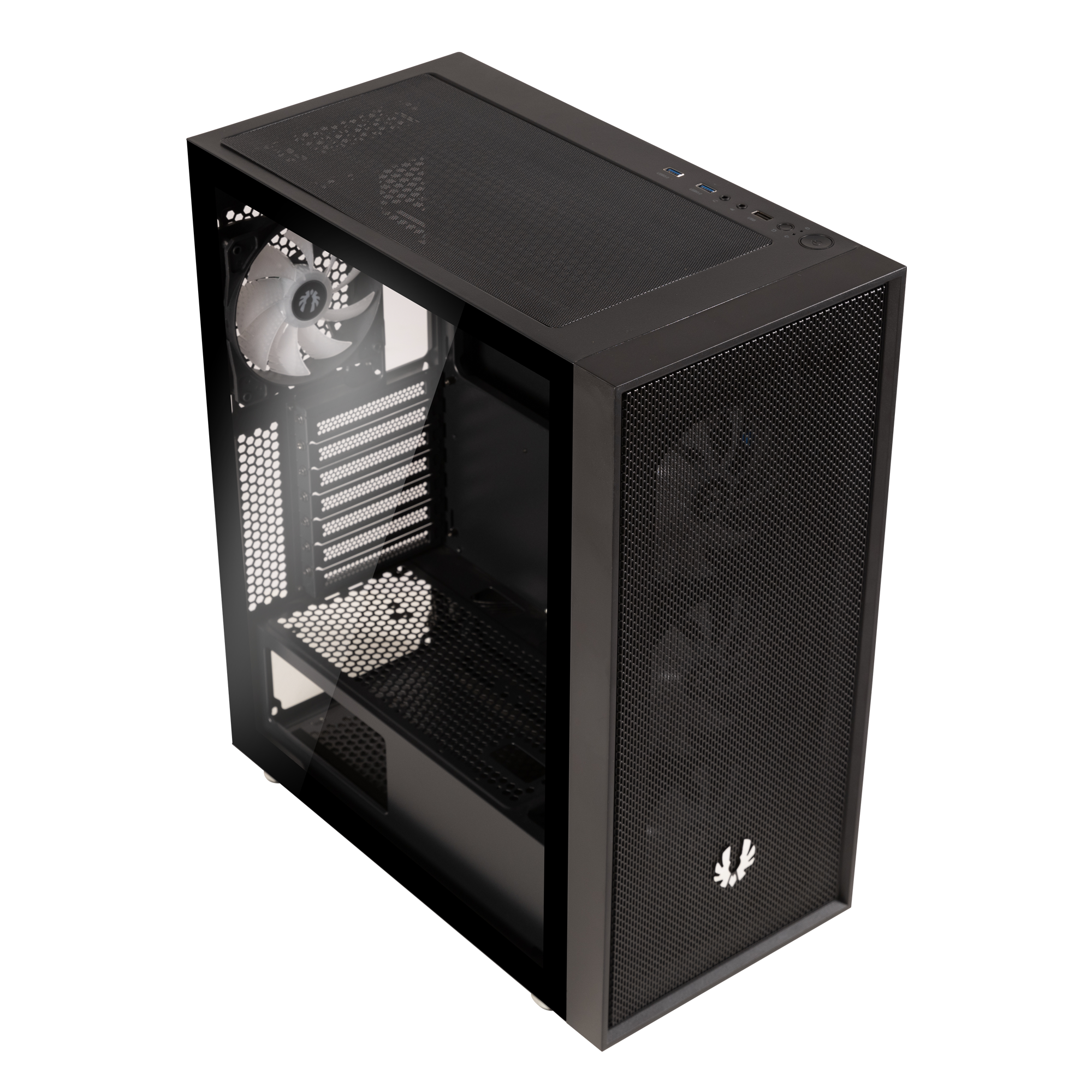 USB3.0X2
RESET
POWER
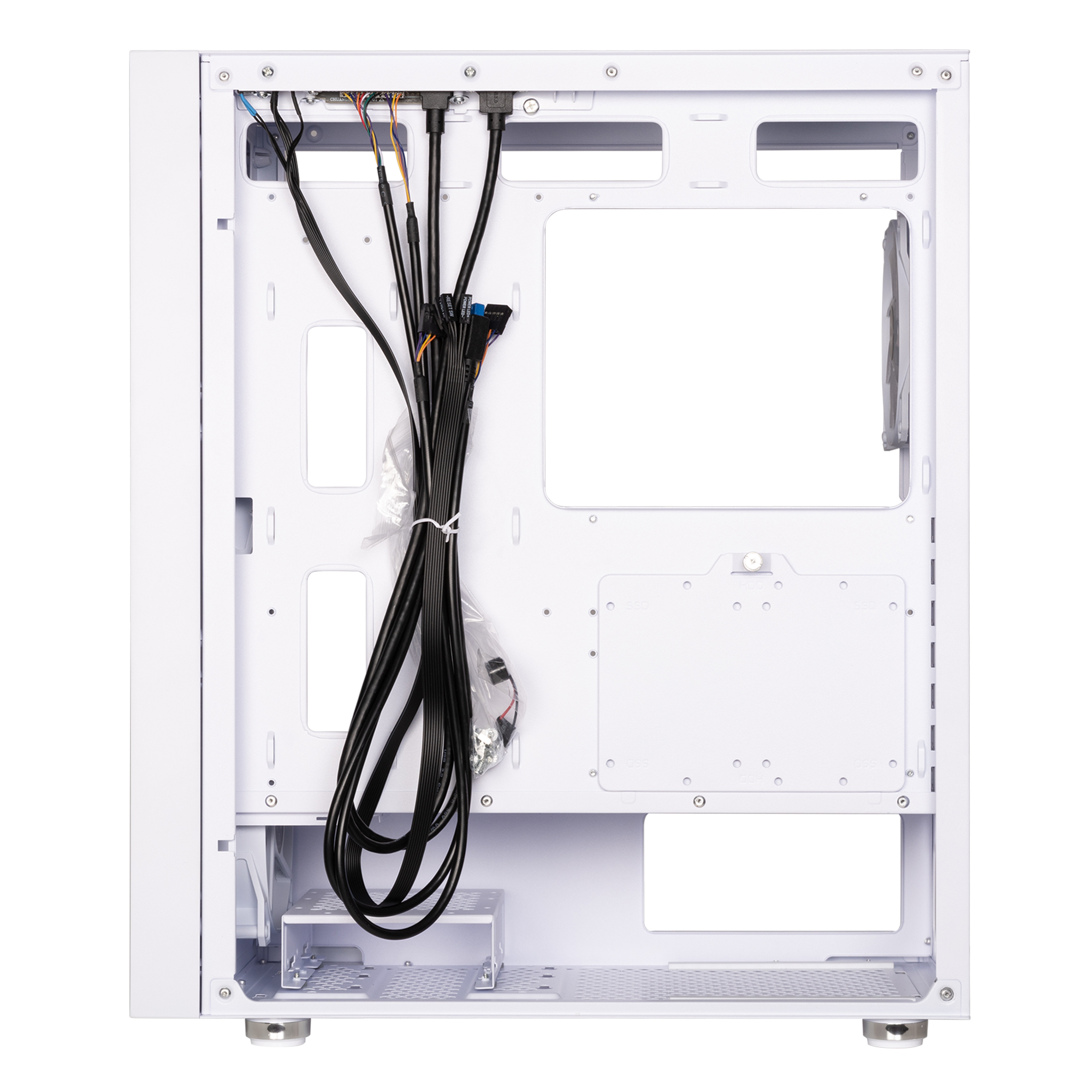 Space-Efficient Interior
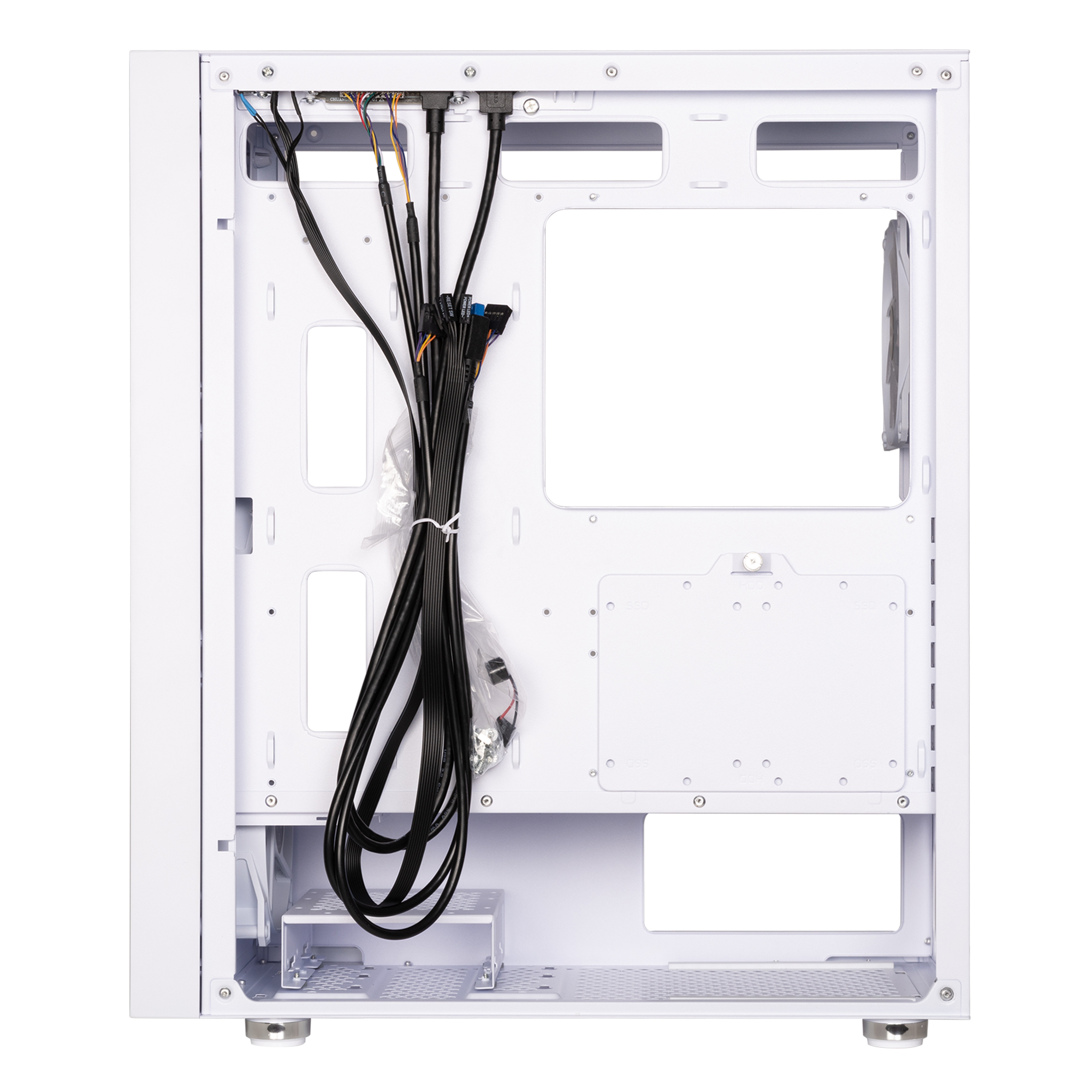 A
B
2.5”SSD
B
OR
OR
A
A
3.5”HDD
A+B
B+B
B
2.5”SSD X4+1
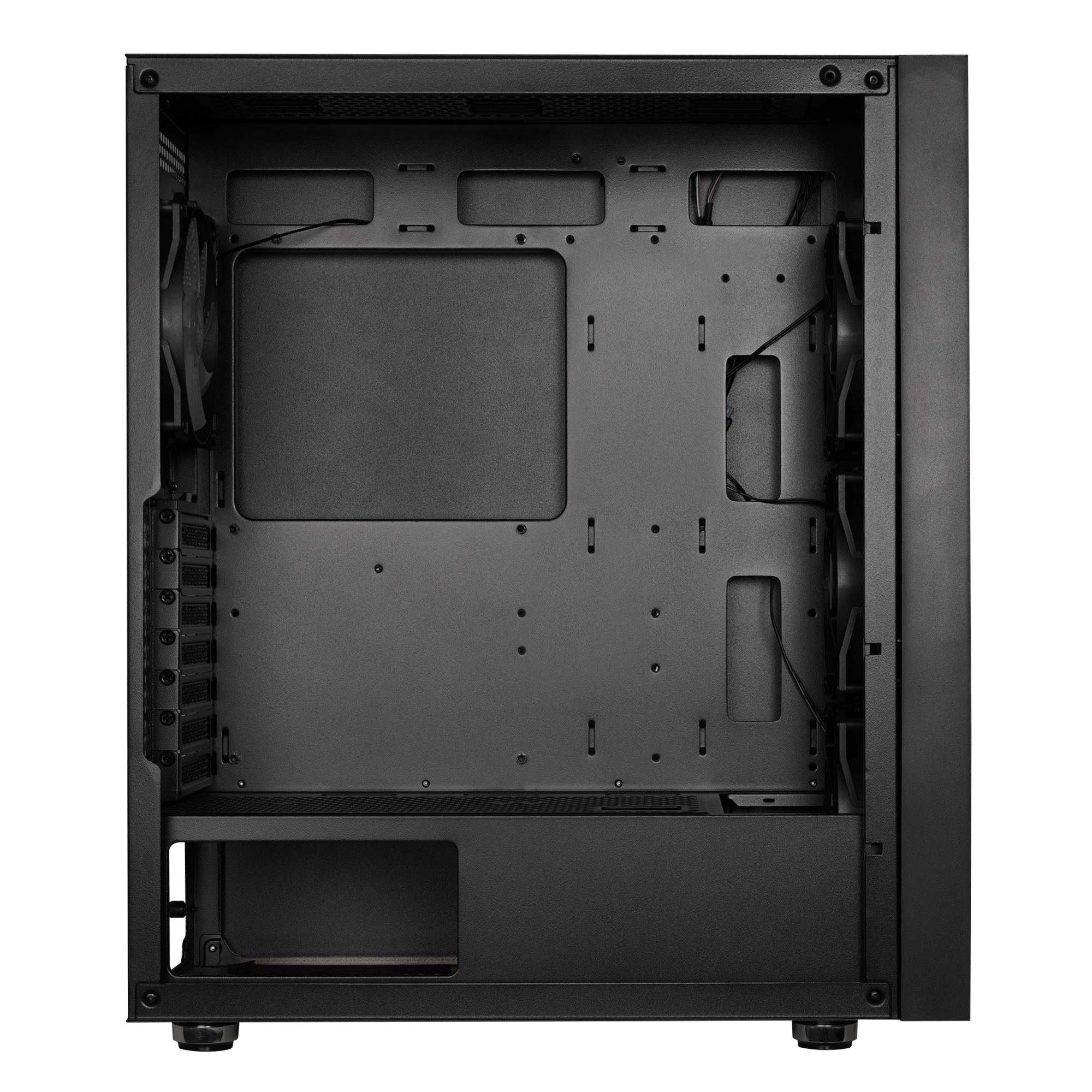 Motherboard Support
A
D
Mini-ITX, Micro ATX, ATX
A
CPU Cooler Height
B
B
≤ 165mm
C
Max. VGA Card Length
C
≤ 350mm
Front Radiator Space
D
Thickness up to 27mm
F
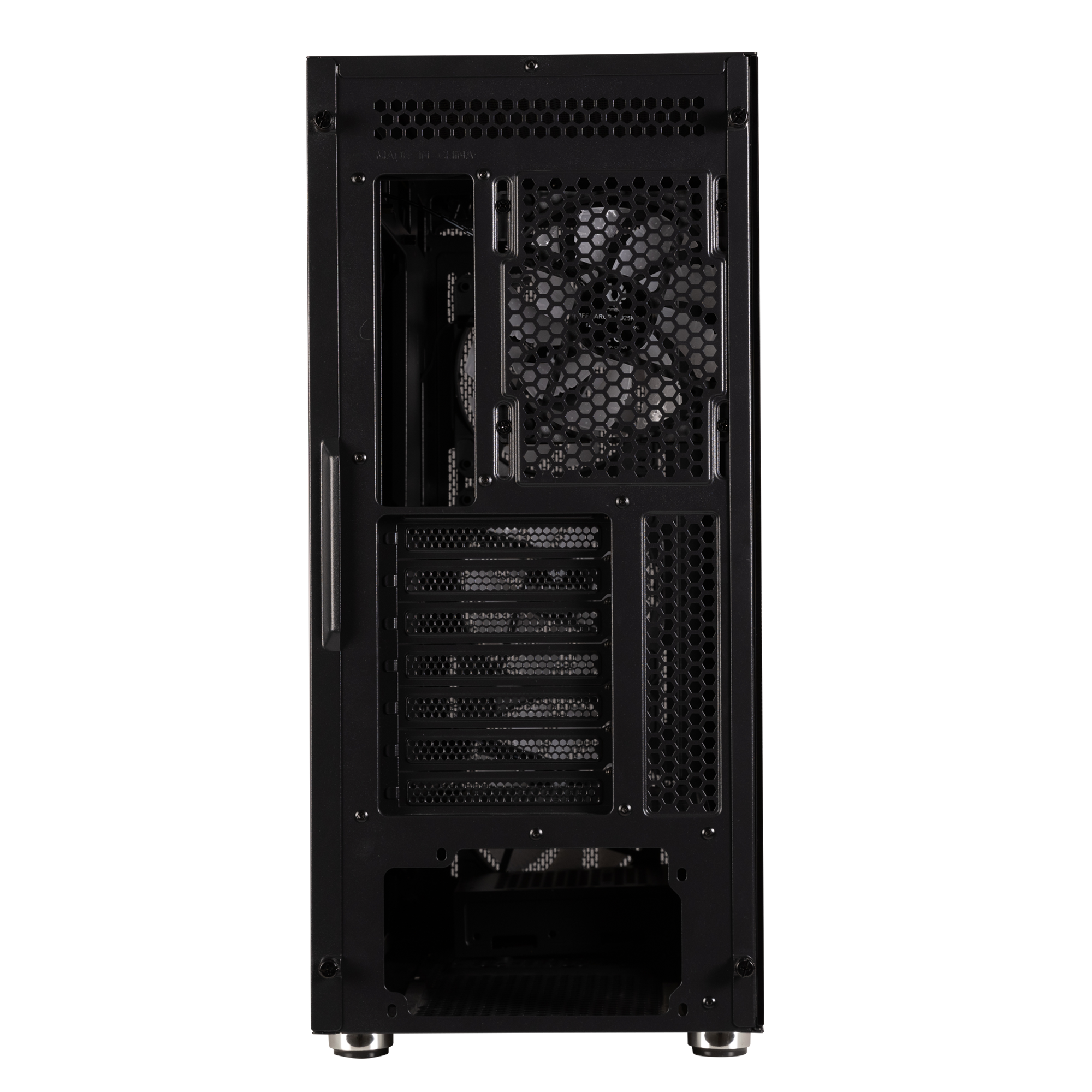 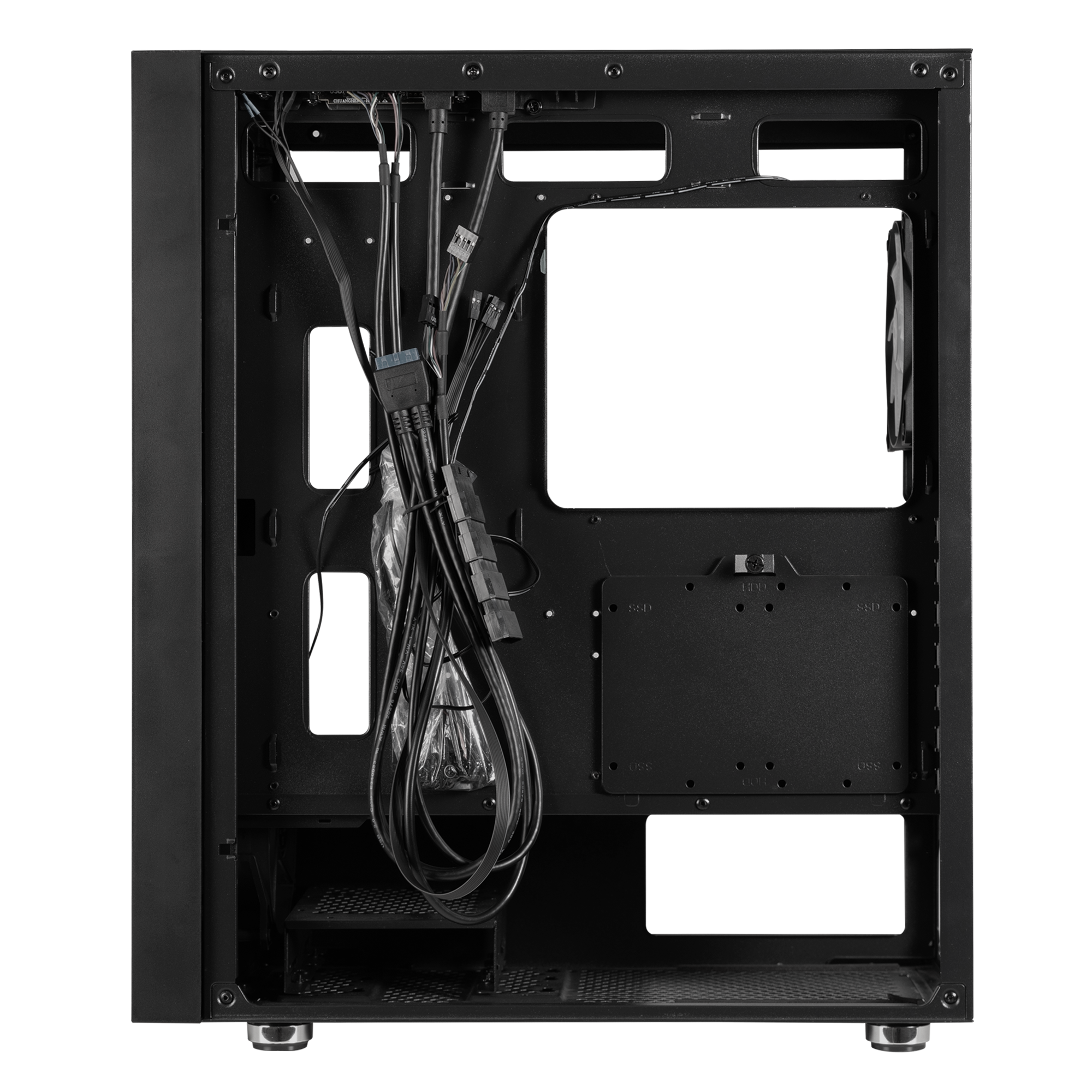 Max PSU Length
E
≤ 200mm
Cable management Space
F
E
up to 28mm
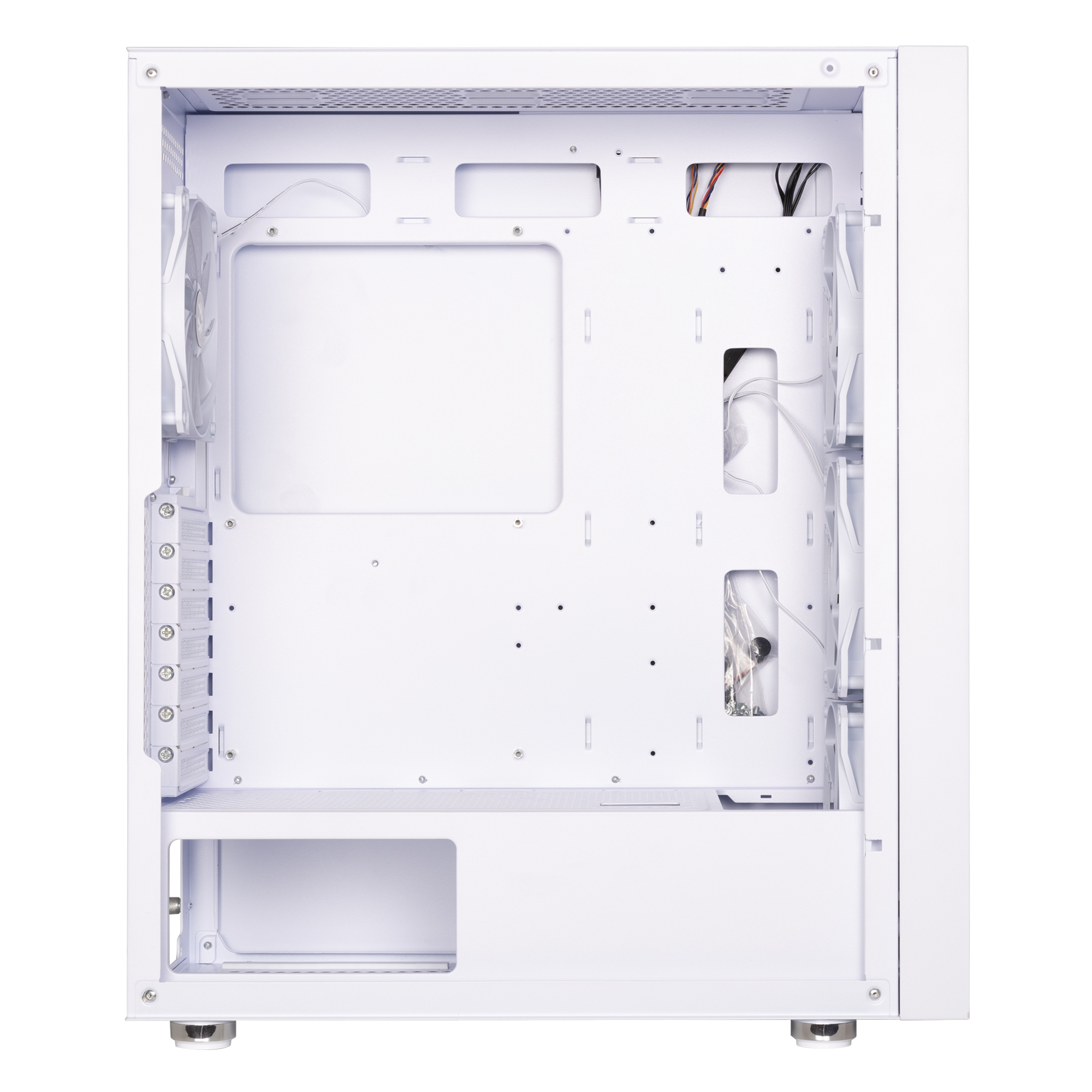 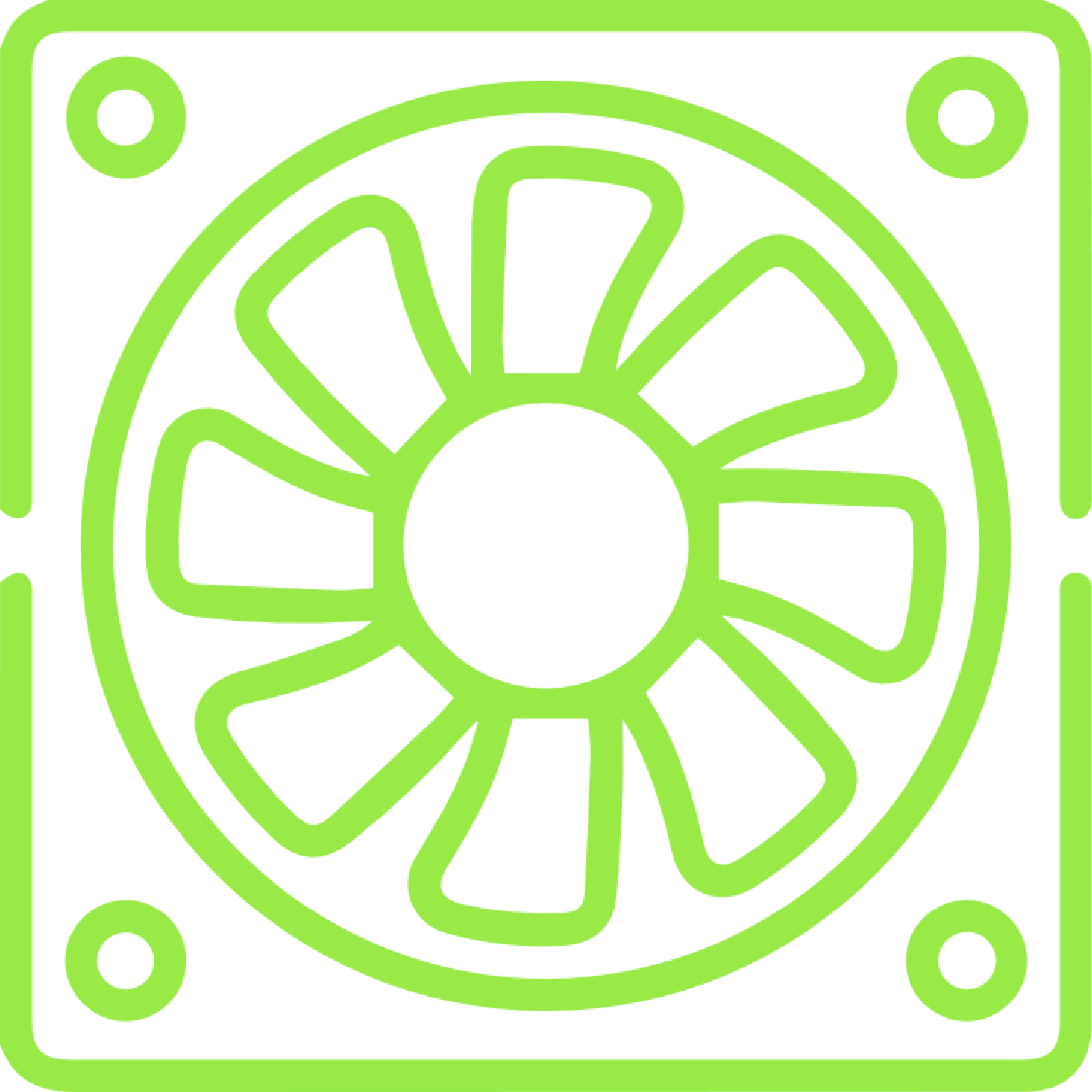 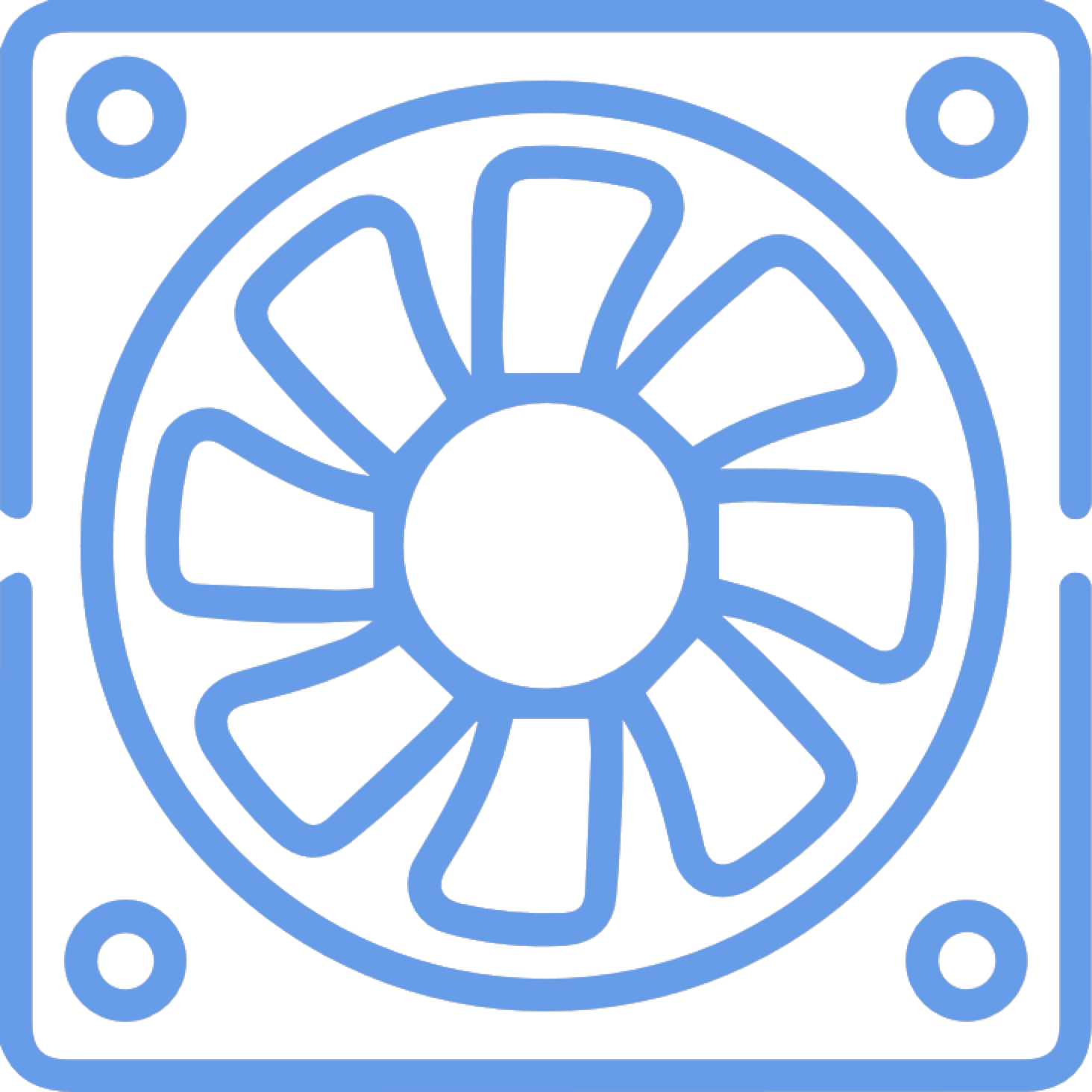 120 mm
140 mm
FRONT
3 x 120mm or 2 x 140mm
TOP
2 x 120mm or 2 x 140mm
REAR
1 x 120mm or 1 x 140mm
RADIATOR CAPACITY
240 mm
280 mm
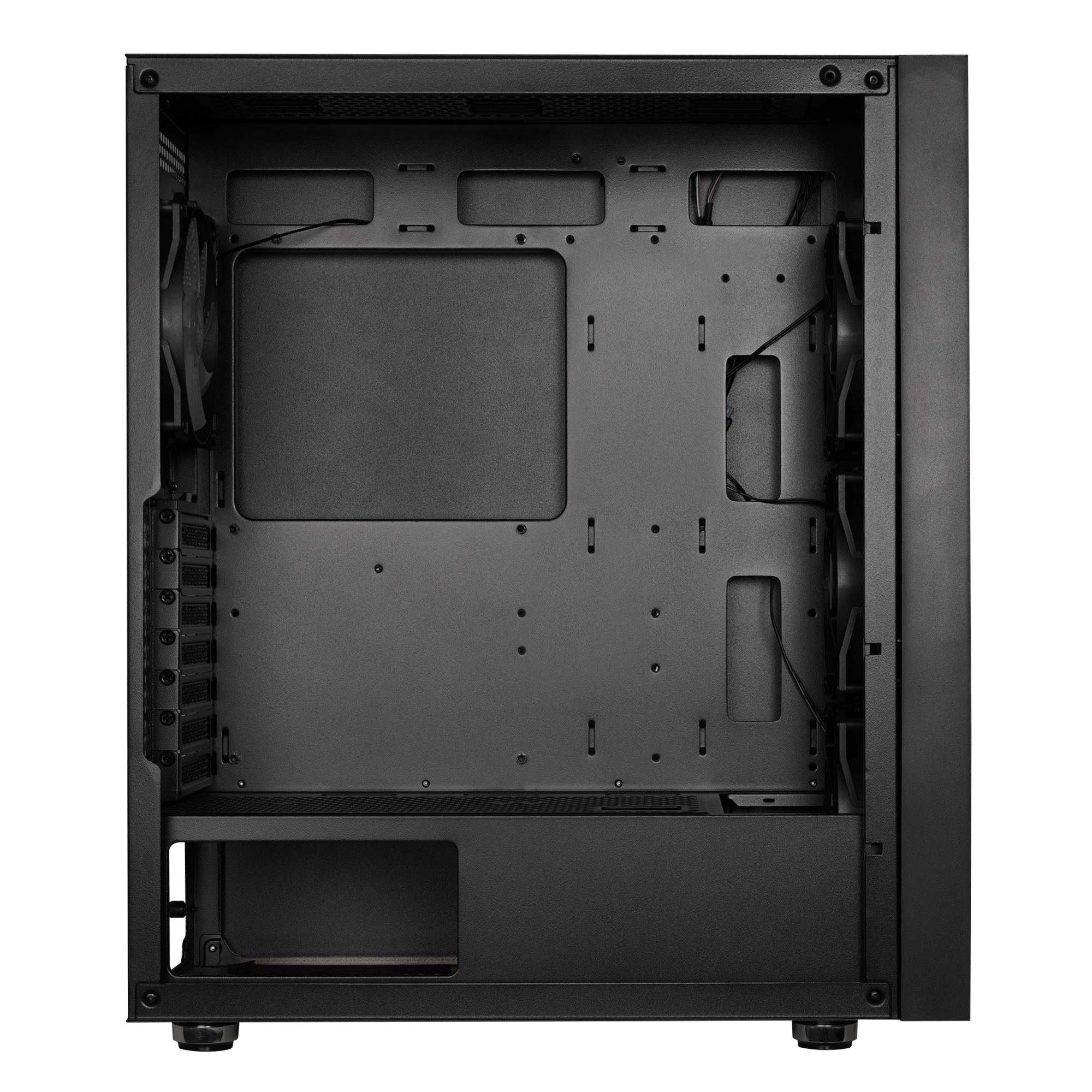 240 mm
280 mm
360 mm
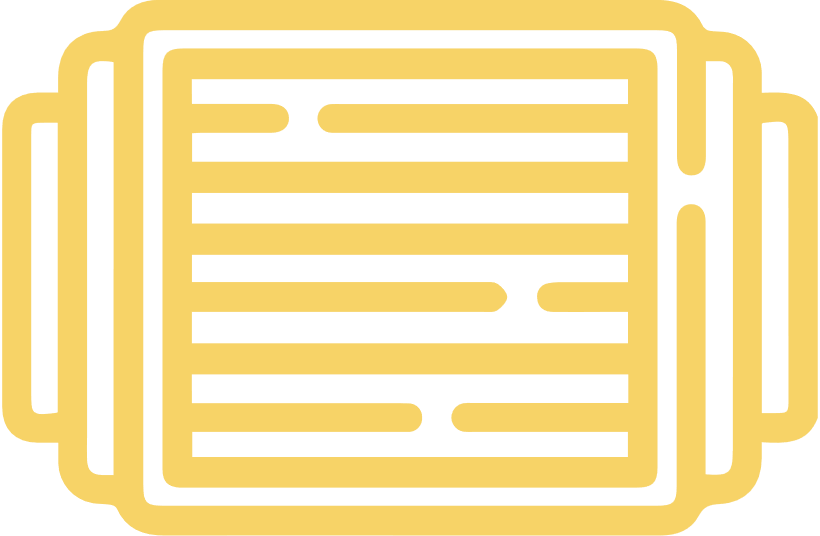 120 mm
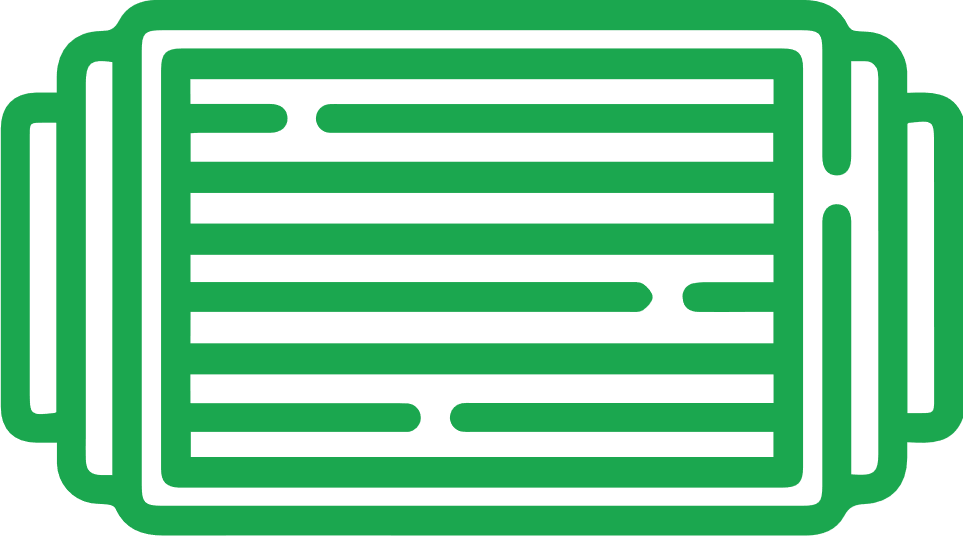 140 mm
120 mm
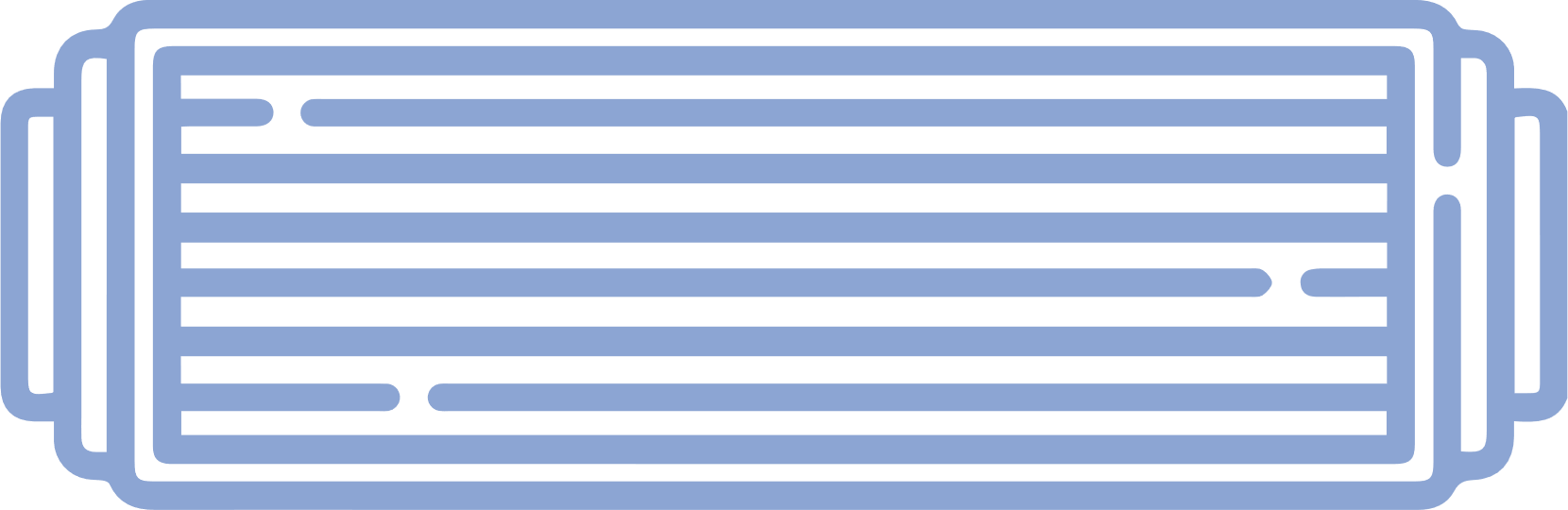 240 mm
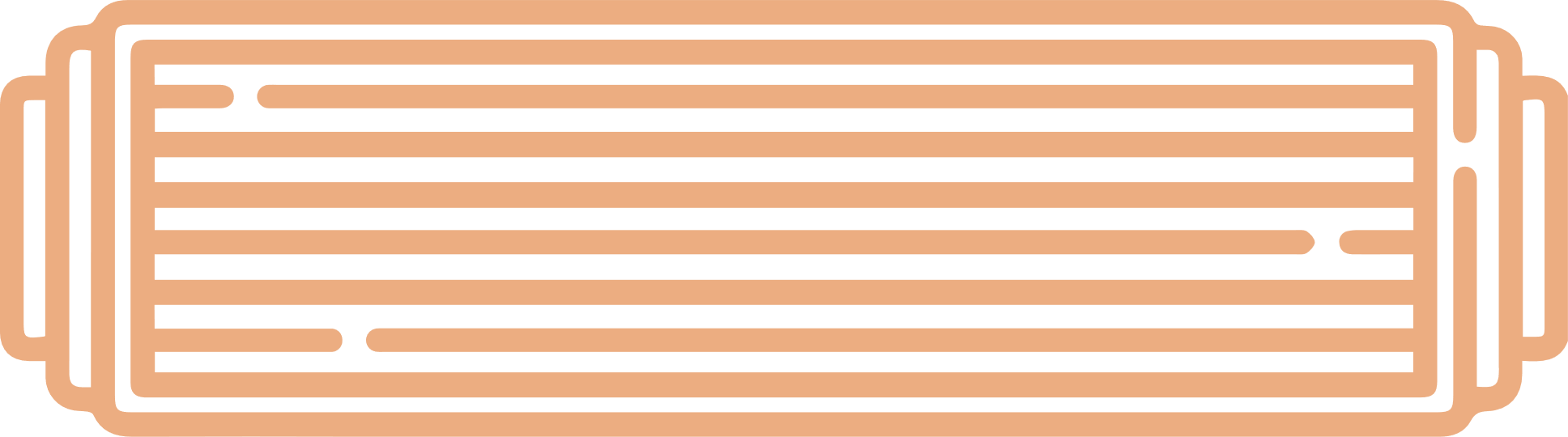 280 mm
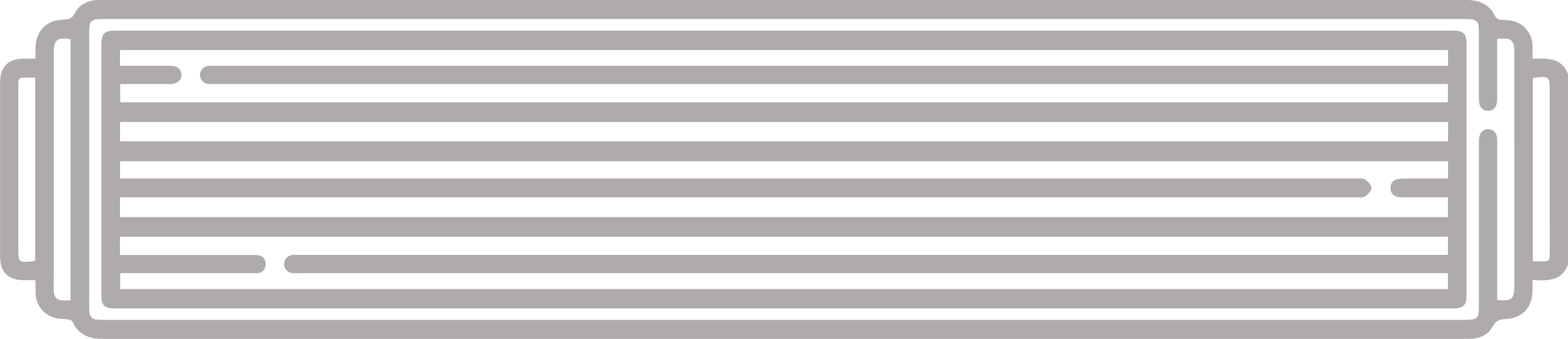 360 mm